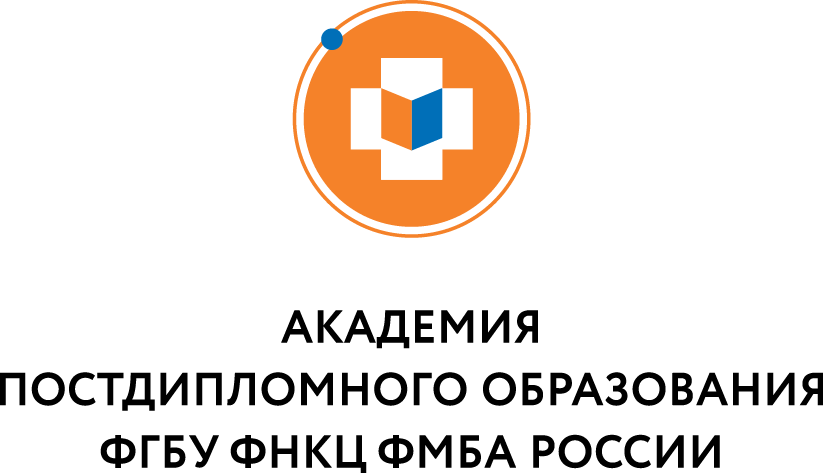 Кафедра клинической лабораторной диагностики и патологической анатомии
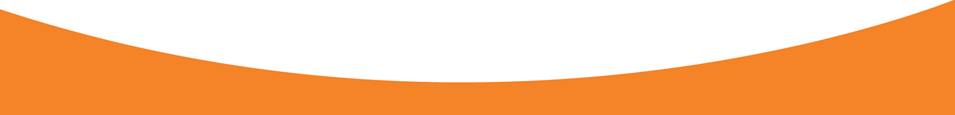 Кафедра клинической лабораторной диагностики и патологической анатомии.
Раздел. Цитологические исследования
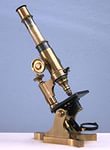 2.1. Цитологические исследования онкологии мочевыделительной	системы. Получение материала для исследований. Особенности. Принципы диагностики.
Кулешова Светлана Вячеславовна

г.Москва, 2018
(ПКР) составляет 2-3% всех раковых опухолей; обладает самыми высокими показателями частоты заболеваемости в странах Запада. Существует общеевропейский ежегодный прирост частоты заболеваемости около 2%, (за исключением Дании и Швеции).
Все большее число случайно выявленных ПКР обнаруживается посредством методов визуализации таких, как ультразвуковое исследование (УЗИ) и компьютерная томография (КТ). Несмотря на возросший показатель частоты случайного выявления, смертельность от ПКР остается стабильной, показывая тенденцию к снижению.
Пик заболеваемости приходится на возрастной промежуток между 60 и 70 годами, причем мужчины заболевают ПКР в полтора раза чаще женщин. Этиологические факторы включают факторы образа жизни такие, как курение, ожирение и терапия гипертензии. 
Самая эффективная профилактика заболевания — избегать курения и ожирения.
Почечно-клеточный рак почки
(боль в боку, макрогематурия и пальпируемое образование в брюшной полости) сегодня встречается редко (6–10%)
Паранеопластические синдромы отмечают приблизительно у 30% пациентов, имеющих клинические признаки ПКР
Наиболее распространенными паранеопластическими синдромами являются следующие:
• повышенное давление;
• кахексия;
• снижение массы тела;
• лихорадка;
• нейромиопатия;
• амилоидоз;
• повышенная скорость оседания эритроцитов;
• анемия;
Классическаятриада клинических симптомов
Оценка степени злокачественности по Фурману (Fuhrman nuclear grade) является самой широко используемой системой градации. Наиболее агрессивные признаки опухоли определяются градацией Fuhrman. 
ПКР включает четыре генетически различающихся подтипа:
традиционный (светлоклеточный) (80-90%), папиллярный (10-15%), хромофобный ПКР (4-5%) и карцинома из собирательных трубочек Беллини (1%). В общем, подтипы ПКР имеют различное клиническое течение и чувствительность к терапии. 
Рекомендуется использовать как шкалу Fuhrman, так и классификацию подтипов ПКР.
На данный момент разработан ряд различных интегрированных прогностических систем и номограмм, сочетающих в себе зависимые прогностические факторы.
Гистопатология
Факторы риска
· гематурия, макро или микрогематурия;· дизурические явления;· болезненное мочеиспускание;· императивные позывы;· боли в надлобковой области;· слабость;· субфебрильная температура;· похудание.
Жалобы и анамнез
Жалобы
Гистопатологическая градация ВОЗ
Классификация СIS
Материал для исследования
Папиллярная опухоль уротелия с низким злокачественным потенциалом (PUNLMP)·                   Папиллярный уротелиальный рак низкой степени злокачественности (LG - low grade)·                   Папиллярный уротелиальный рак высокой степени злокачественности (HG – high grade)Согласно классификации ВОЗ 2004г – опухоли мочевого пузыря подразделяют на папиллому, папиллярную уротелиальную опухоль с низким злокачественным потенциалом, уротелиальный рак низкой и высокой степенью злокачественности
Классификация ВОЗ 2004г.
Группировка по стадиям
Рак мочевого пузыря.
Рак мочевого пузыря занимает 4-е место по распространенности среди злокачественных новообразований у мужчин и представляет серьезную проблему.
Классификации : ISUP   WHO
Введение в проблему
– это злокачественная опухоль, которая развивается из клеток слизистой уротелия и может выявляться как в верхних отделах мочевых путей (почечно-лоханочной системе и мочеточнике), так и в нижних отделах (мочевом пузыре и уретре).
Уротелиальная карцинома
Классификация и морфология УРВМП сходна с таковыми при раке мочевого пузыря.
Выделяют неинвазивные папиллярные опухоли (папиллярная уротелиальная опухоль с низким
злокачественным потенциалом, low-grade папиллярный уротелиальный рак, high-grade
папиллярный уротелиальный рак), плоские поражения (carcinoma in situ [CIS]),и инвазивный рак.
Все варианты уротелиальных опухолей, описанных для мочевого пузыря, также могут встречаться
в верхних мочевыводящих путях.
Уротелиальный рак верхних мочевыводящих путей
2016 год 
Новая редакция классификации уротелиальной неоплазии
Кроме неопухолевых поражений (уротелиальная атипия неопределенного значения и реактивная атипия) добавлены три категории, предположительно имеющие злокачественный потенциал:
Уротелиальная дисплазия
Плоская уротелиальная гиперплазия
Уротелиальная карцинома  in situ
Новое
Состояние уротелия, характеризующиеся определенными цитологическими и архитектурными изменениями в структуре, которые при этом не удовлетворяют всем диагностическим критериям CIS.
Уротелиальная дисплазия
https://www.oncopathology.ru/
https://uroweb.org/wp-content/uploads/EAU-Guidelines-UTUC-2011-Russian-
https://uroweb.org/wp-content/uploads/4_Renall_Cell-Carcinoma.pdf
Литература и источники
Спасибо за внимание!